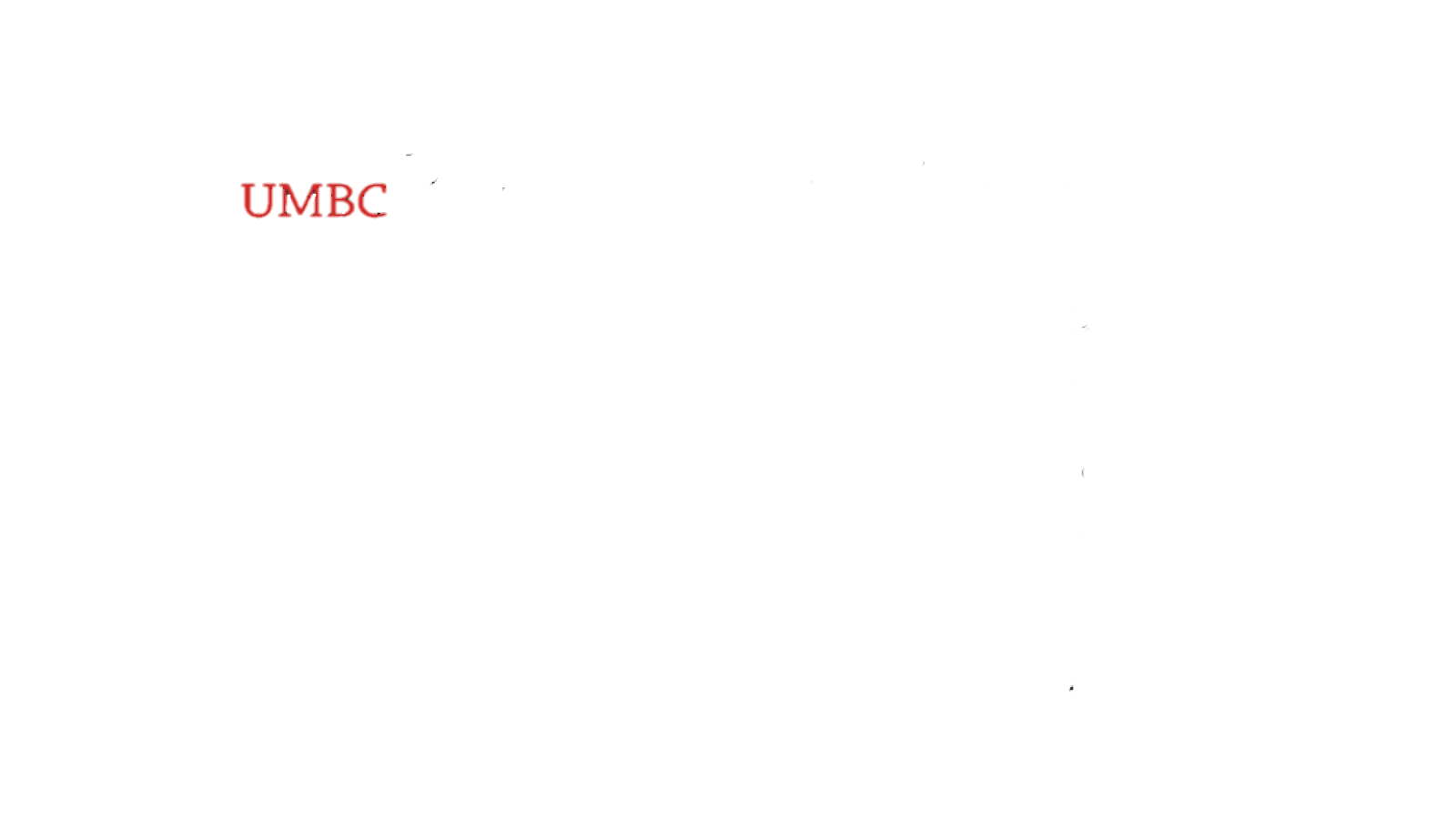 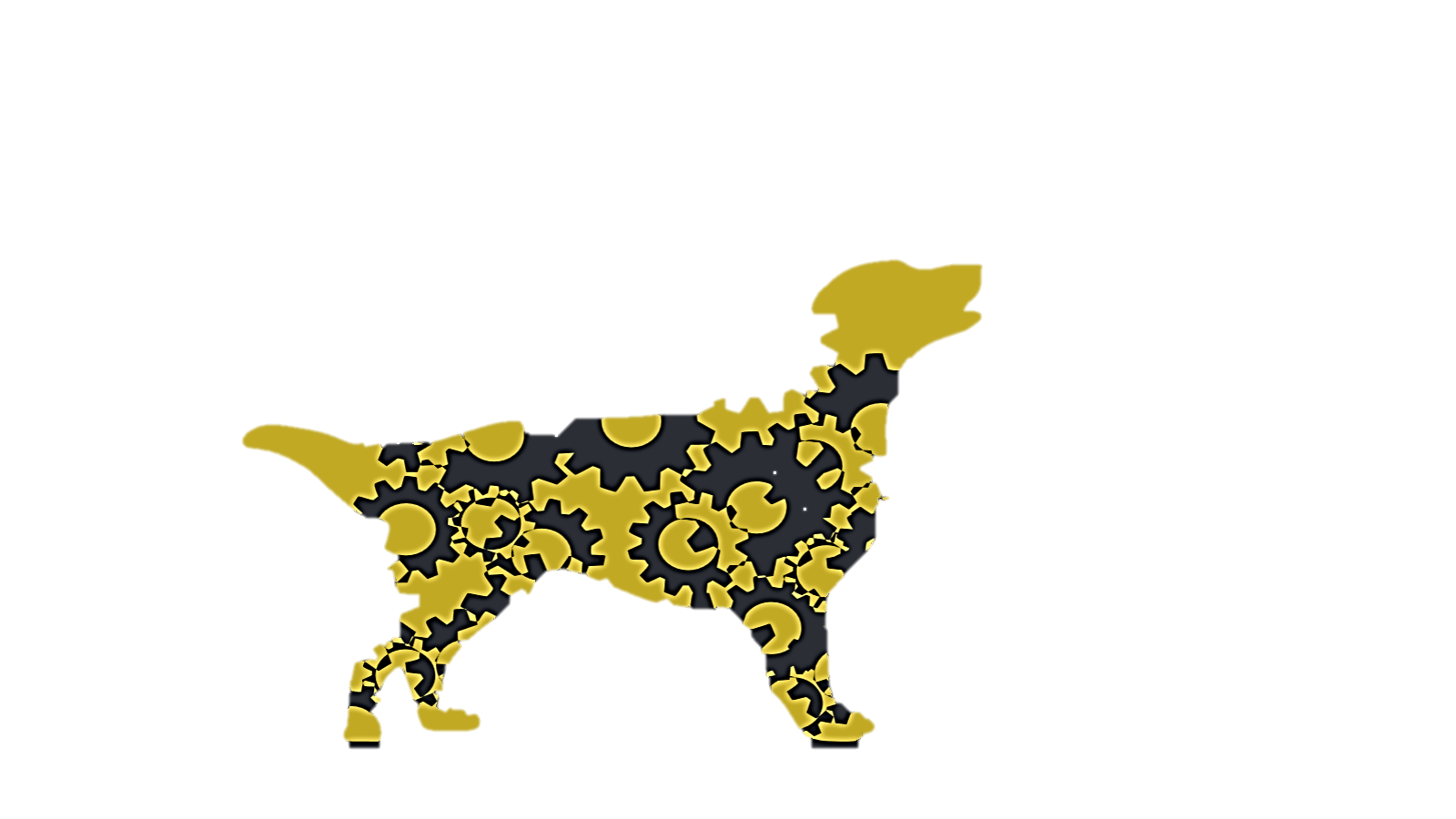 Shelby
10/17/2014 GBM
Agenda
RREB Updates
Project Updates
VEX U Competition/Scrimmage Dates
Fundraising Committee Sign-ups
VEX U MEETING
Meeting today (10/17) -  2-3:30pm
ITE 231
VEX U Dates
Definite date
possible
11/8/14 – Scrimmage
Competitions
2/6/15  (La Plata, MD)




…we are looking to do a competition further away too.  Still deciding our best options.
Fundraising Committees!
November SMASH Tournament
Ornament Fundraiser
Robotics Carnival Planning Committee